World press photo
Joke Elen 4stw2
World press photo 1994
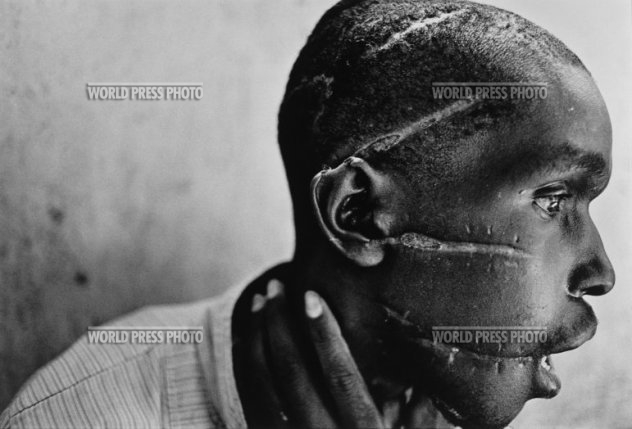 Jaar: 1994
Fotograaf: James Nacthwey
http://www.archive.worldpressphoto.org
World press photo 2005
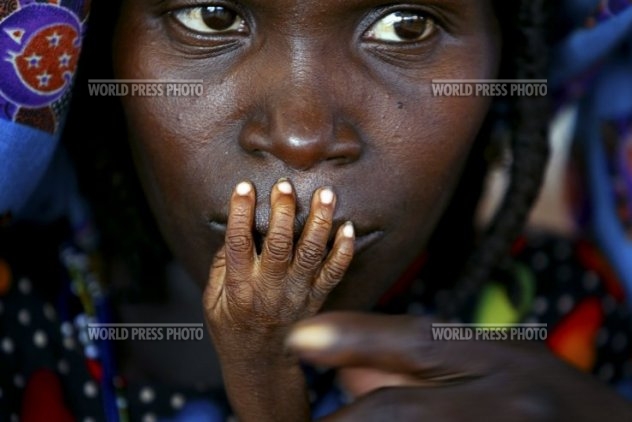 Jaar: 2005
Fotograaf: Finnbar O’Reilly
http://www.archive.worldpressphoto.org
World press photo 1984
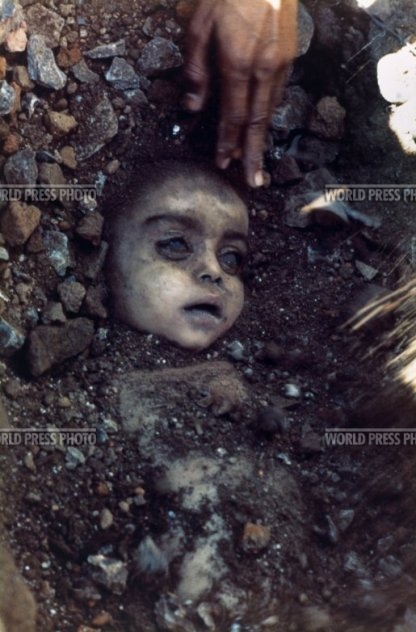 Jaar: 1984
Fotograaf: Pablo Bartholomew
http://www.archive.worldpressphoto.org